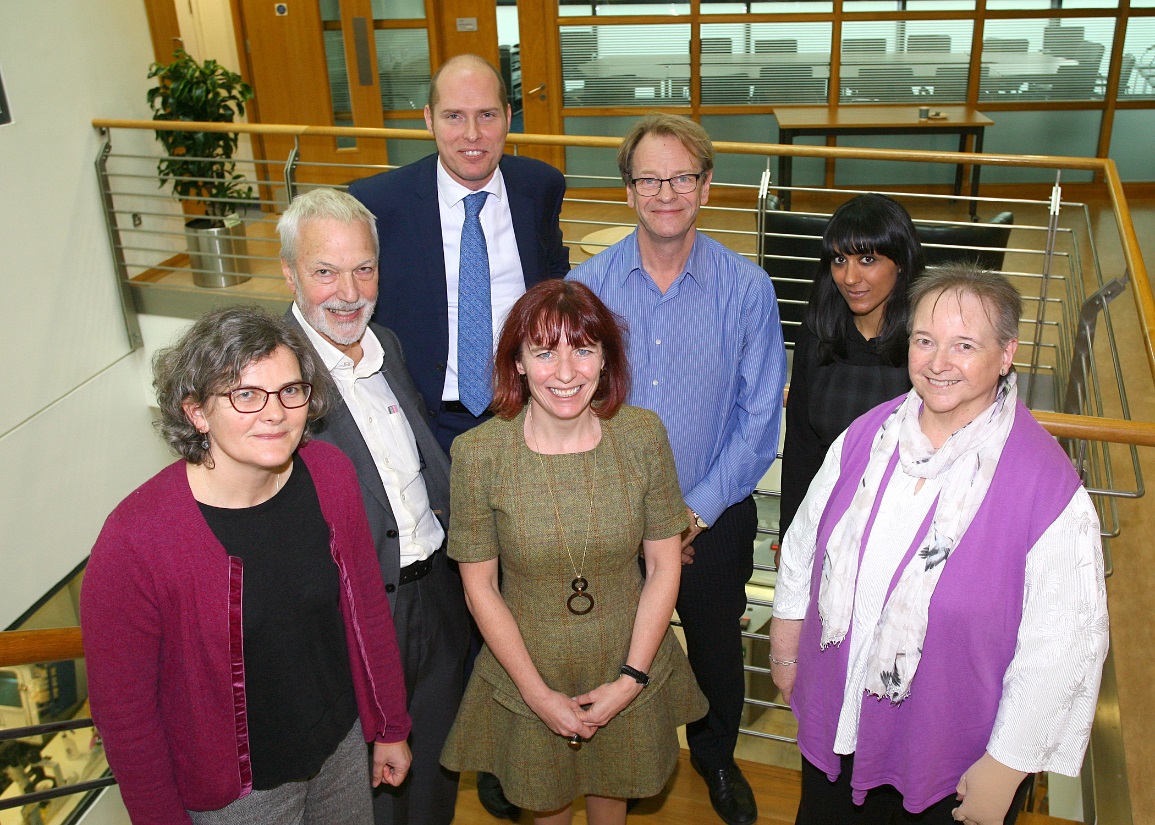 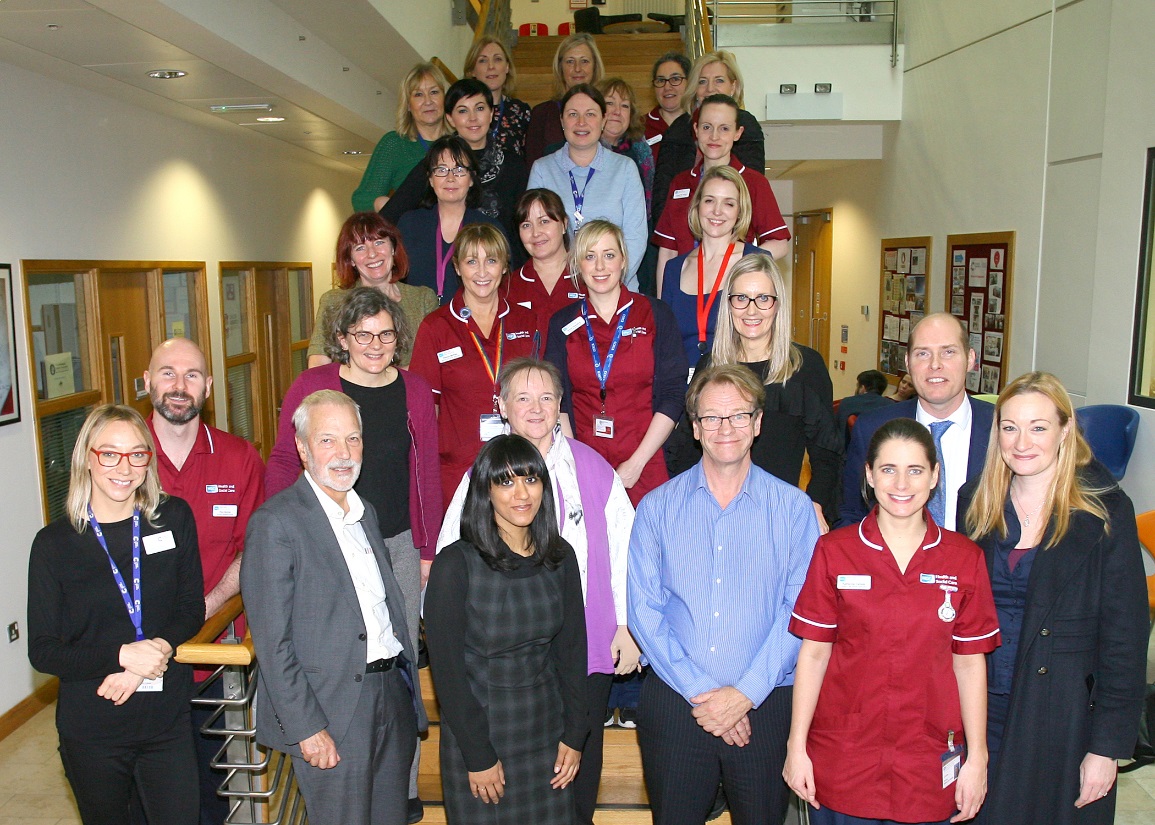 Showcase Speakers
Speakers with some of the attendees
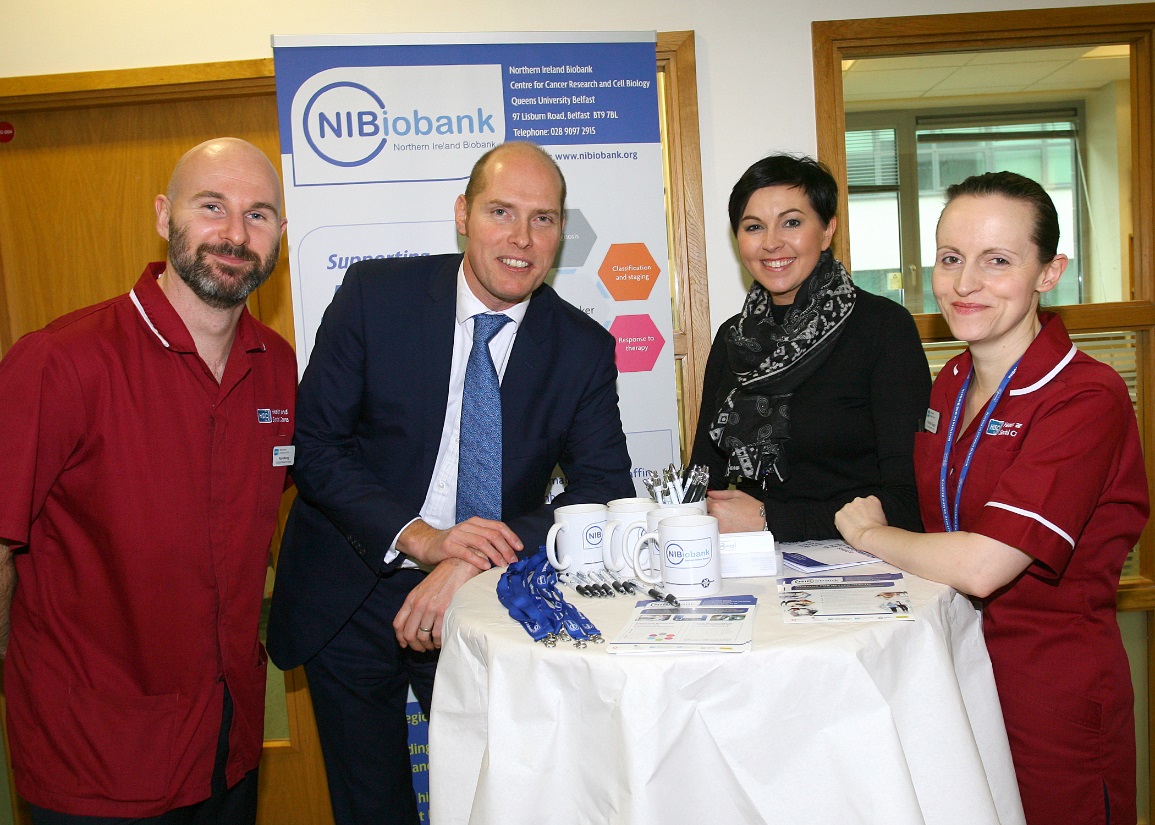 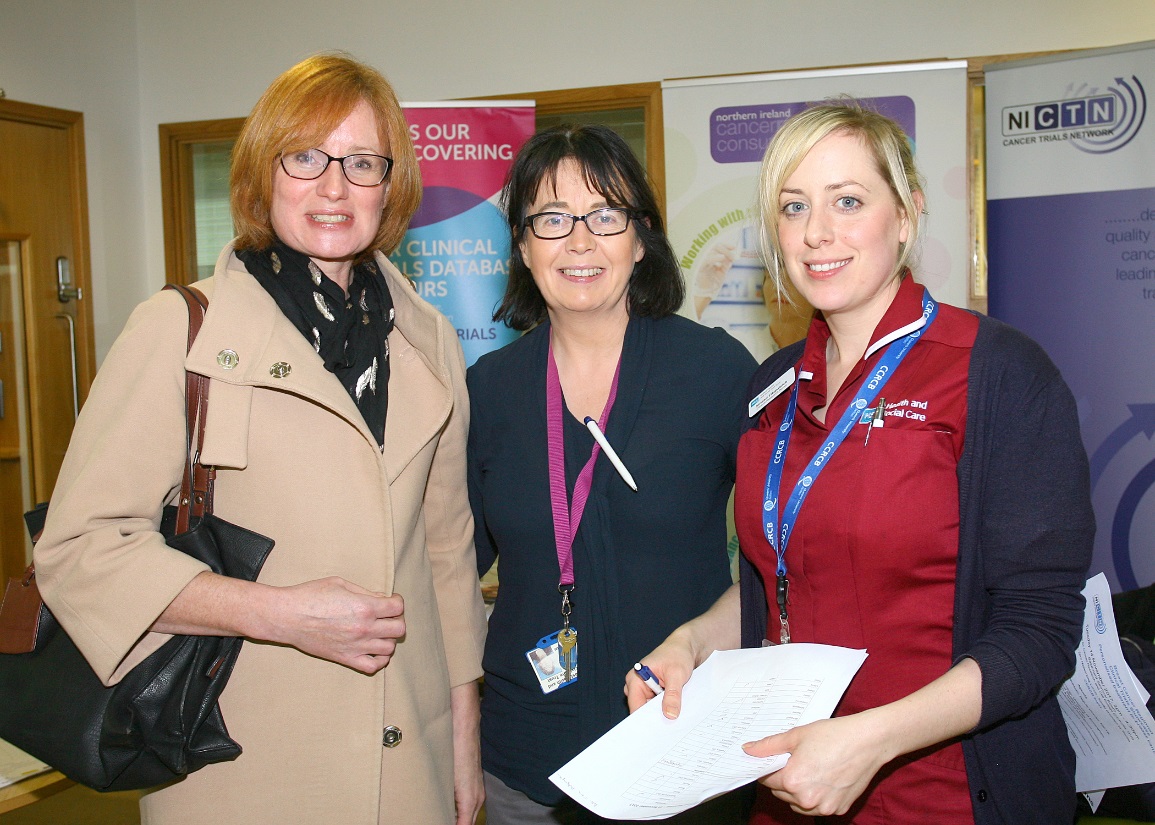 Information Stands by 
CRUK, NICRCF and NICTN
NI Biobank Information Stand